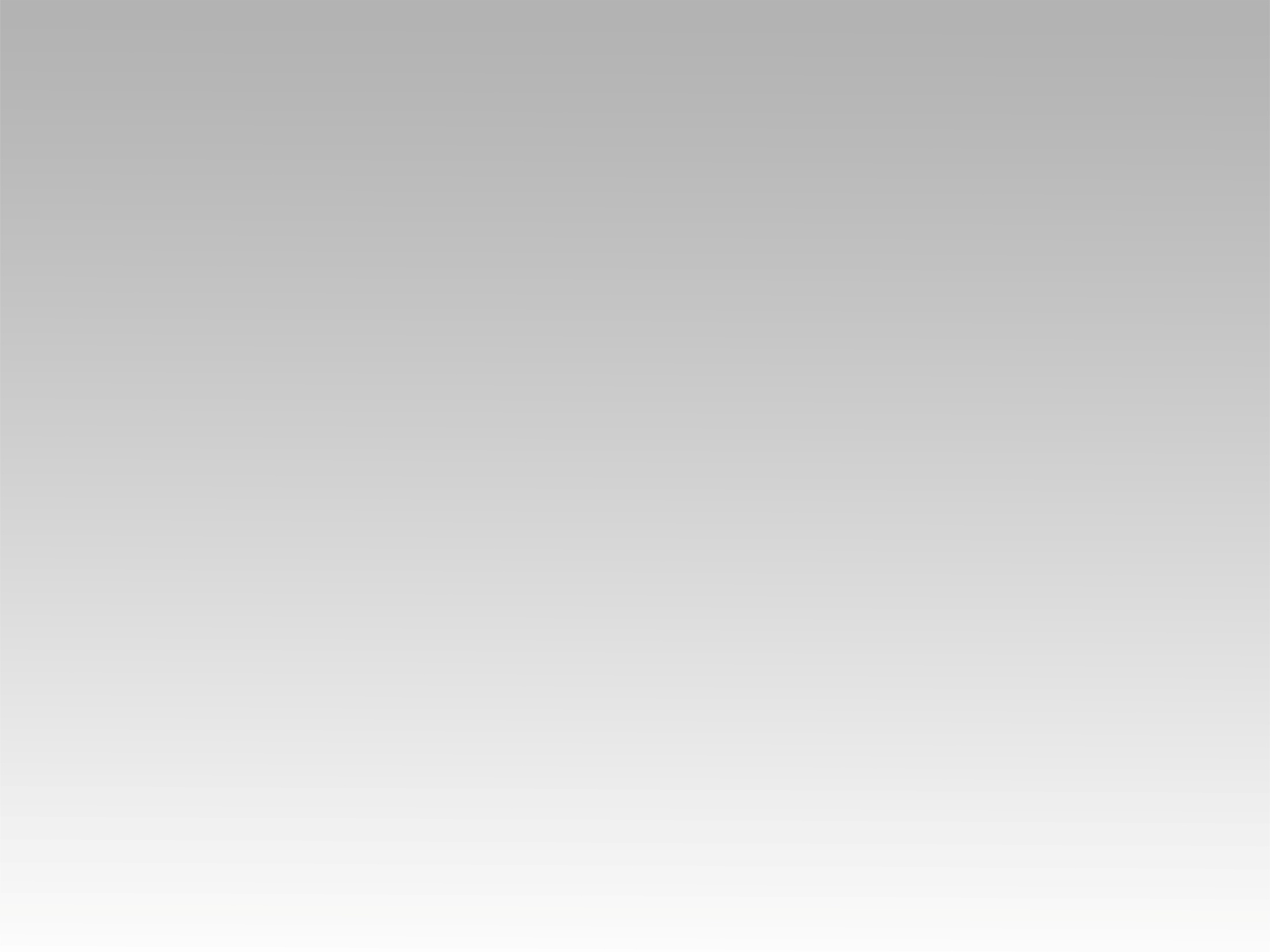 ترنيمة 
بنعير إبليس وجنوده
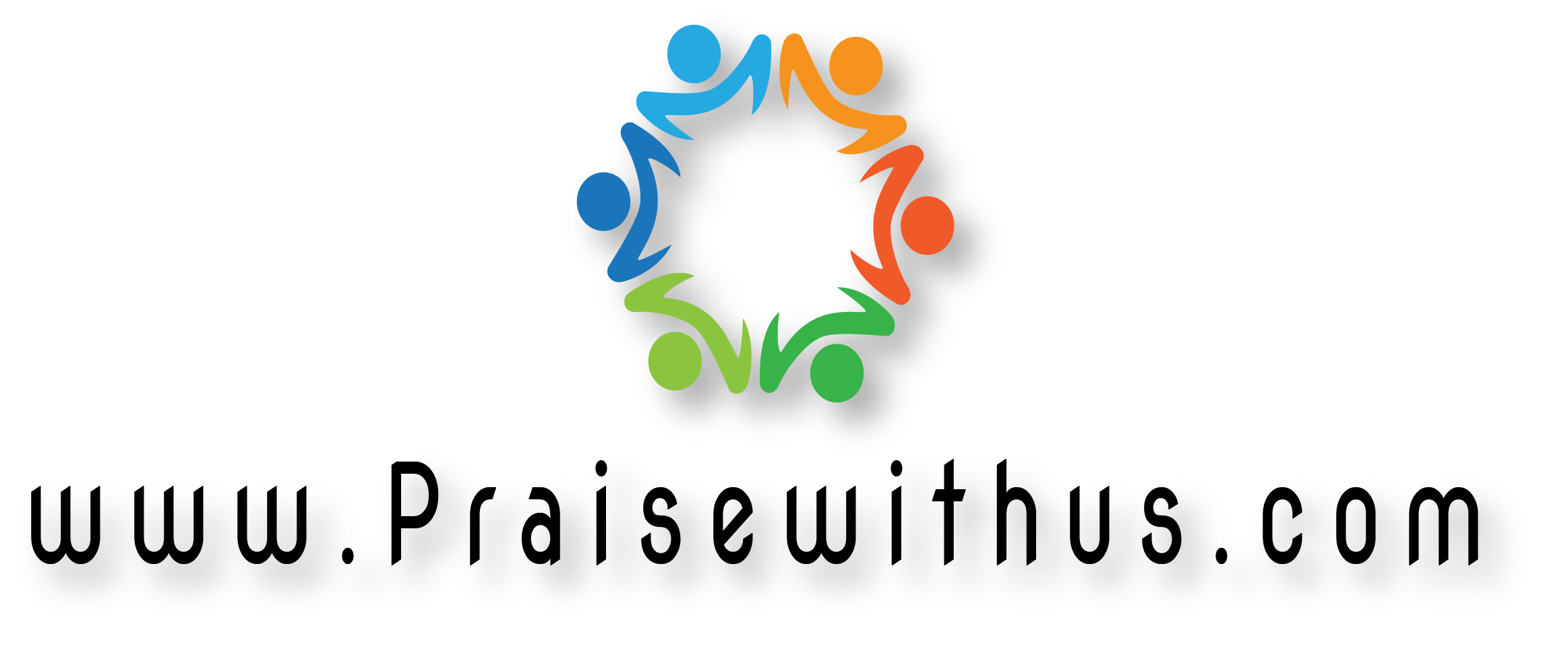 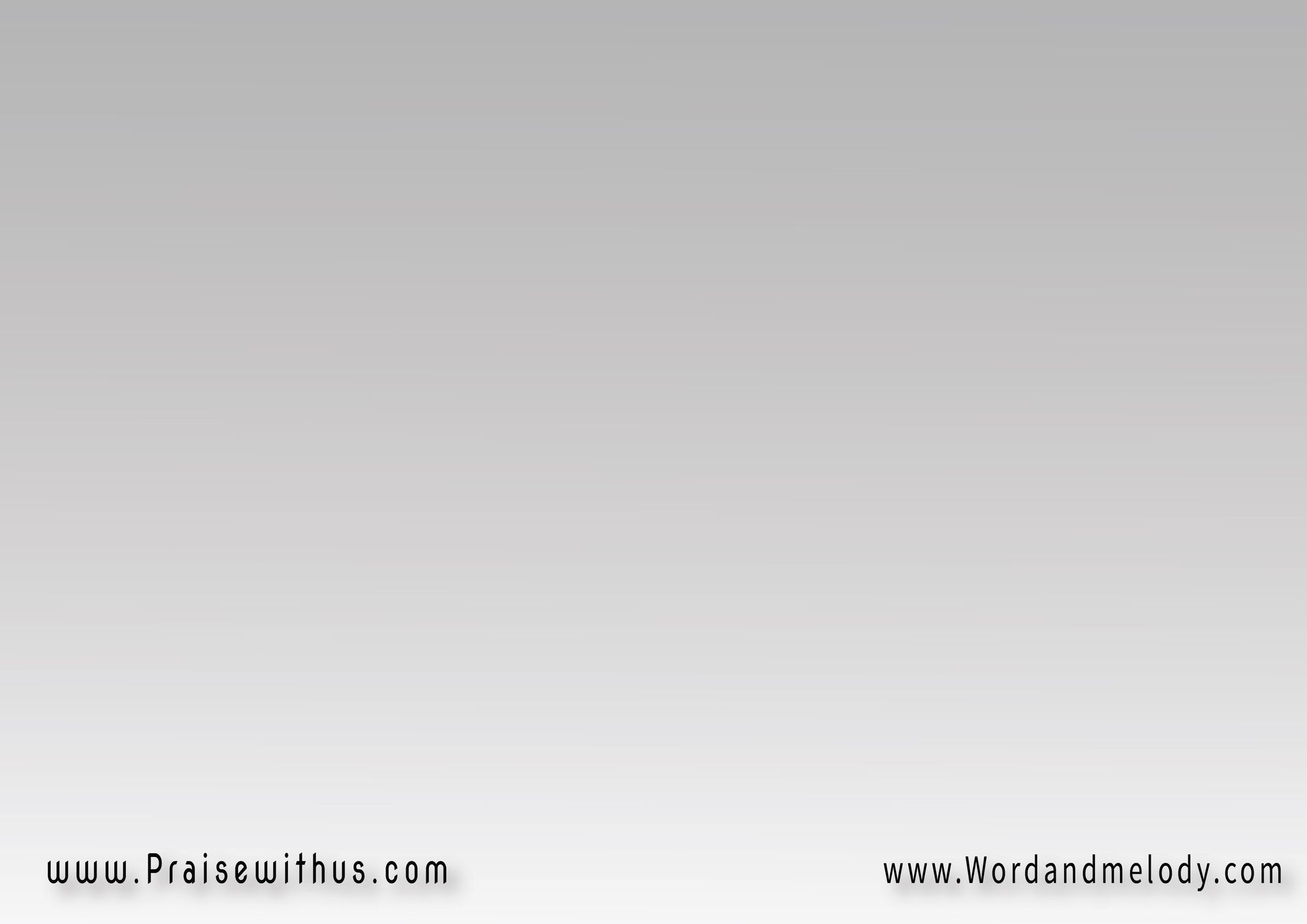 1- 
(بنعير إبليس وجنوده 
تحت رجلينا منداسنزع وفك لكل قيوده 
نعلن للشعب الخلاص)2
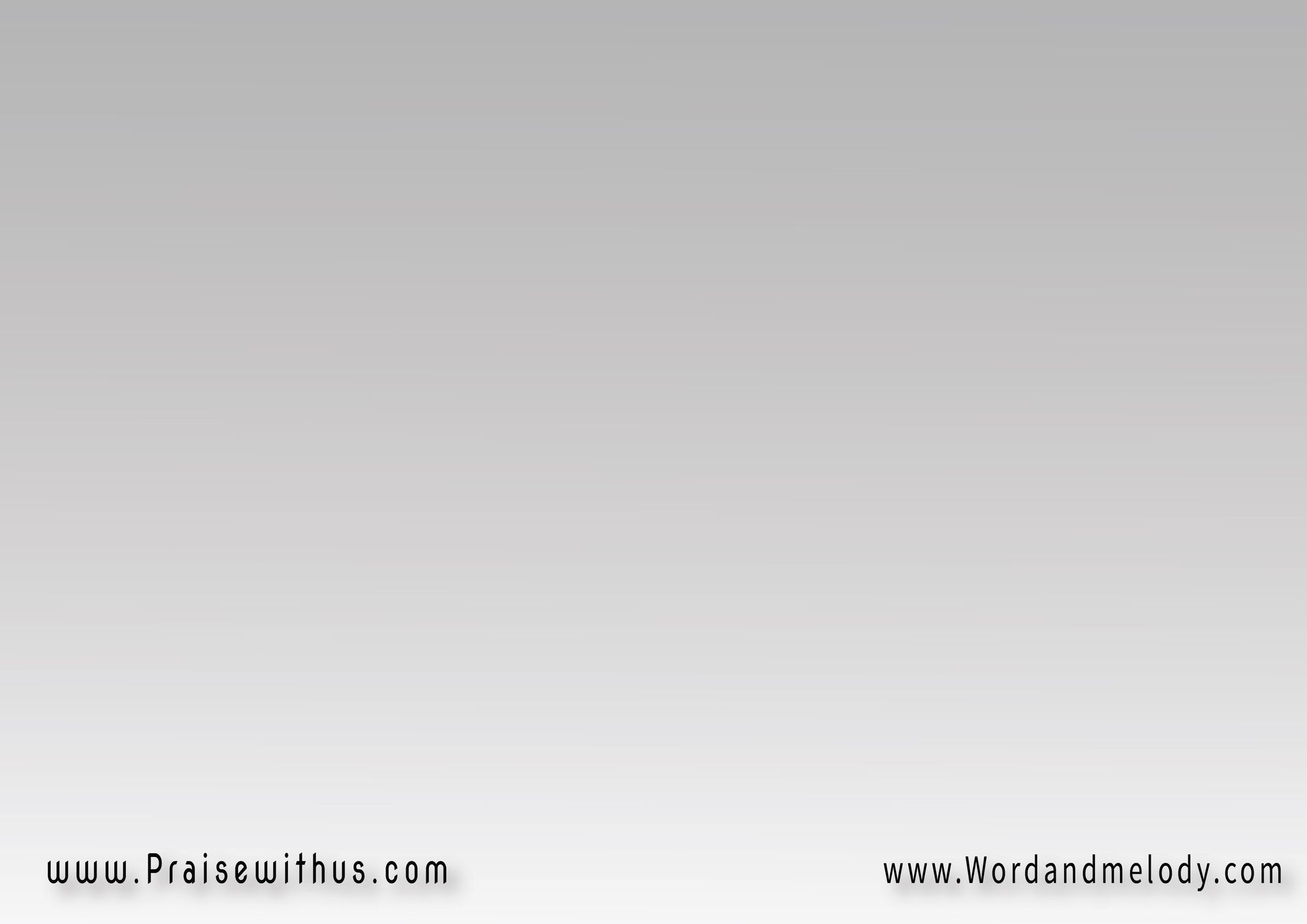 القرار: 
(ضامنين هانعدي بيك 
دانت قائد مشوارناأفراحنا معاك بتزيد
 فرح الرب قوتنا)2
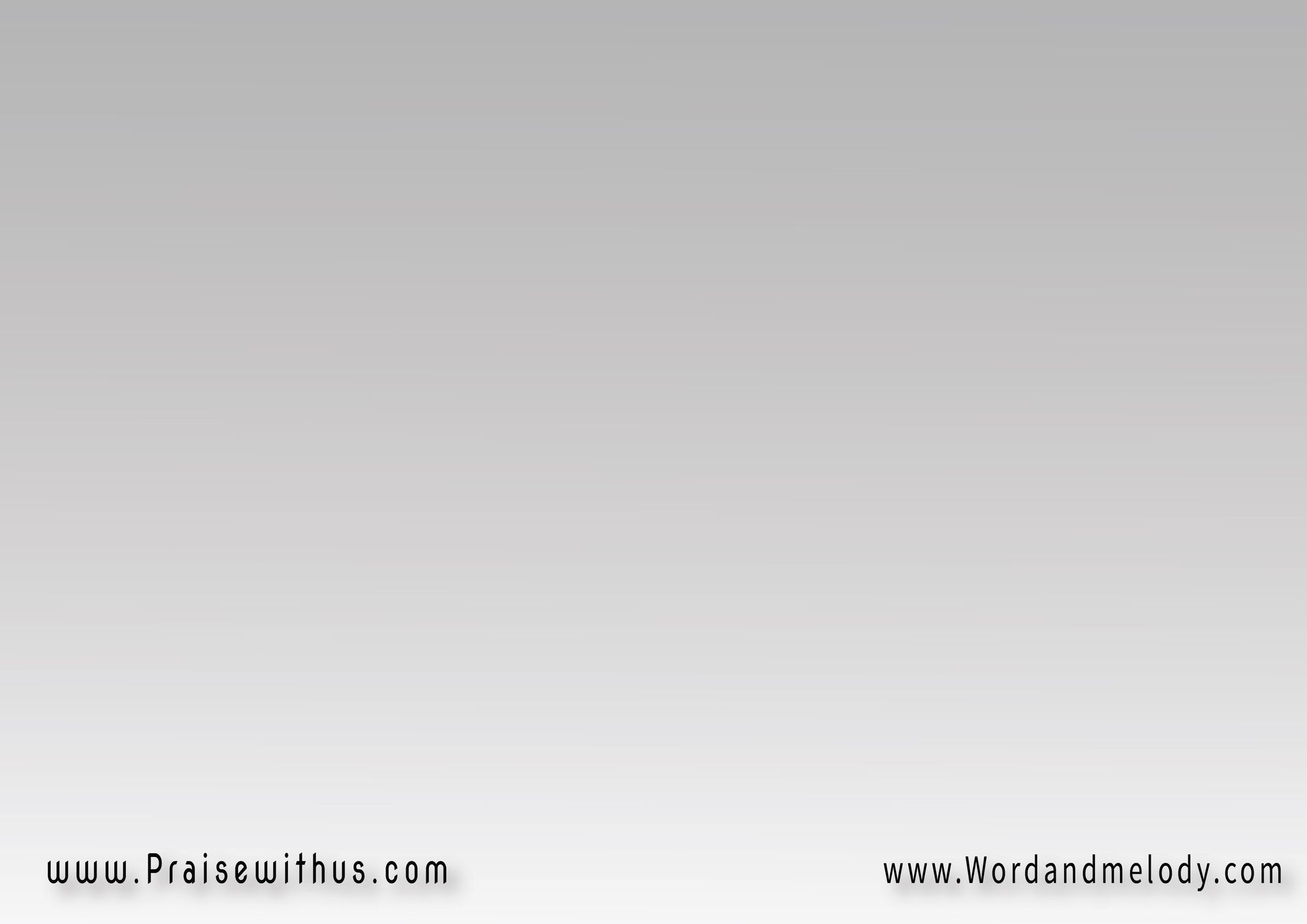 2- 
(وسط حروبنا صار أعدائنا 
خبزاً لينــــــا يا جبـــــــاركل شعوبنا وكل بلادنا 
صارت مسكن ليك يا بار)2
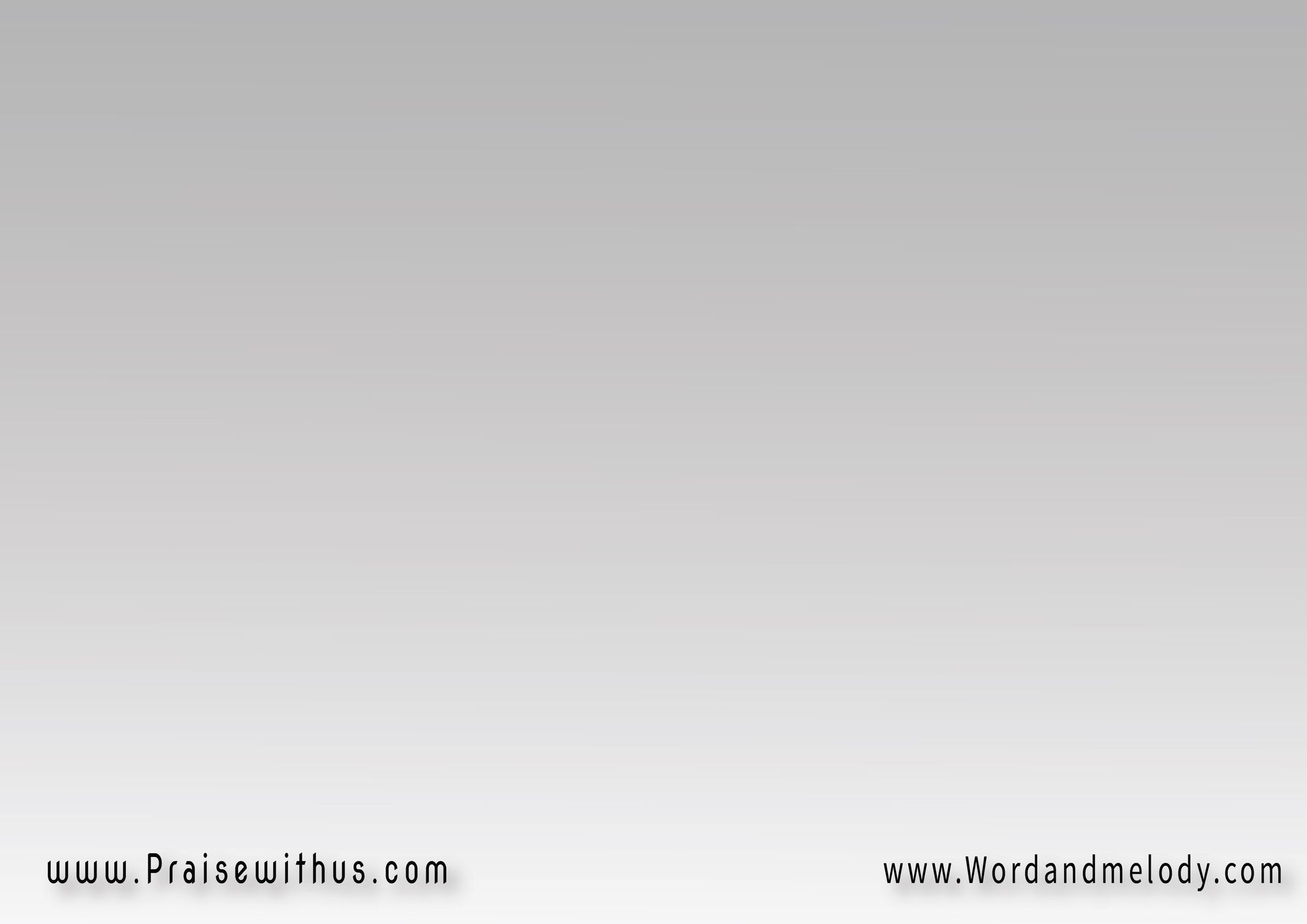 القرار: 
(ضامنين هانعدي بيك 
دانت قائد مشوارناأفراحنا معاك بتزيد
 فرح الرب قوتنا)2
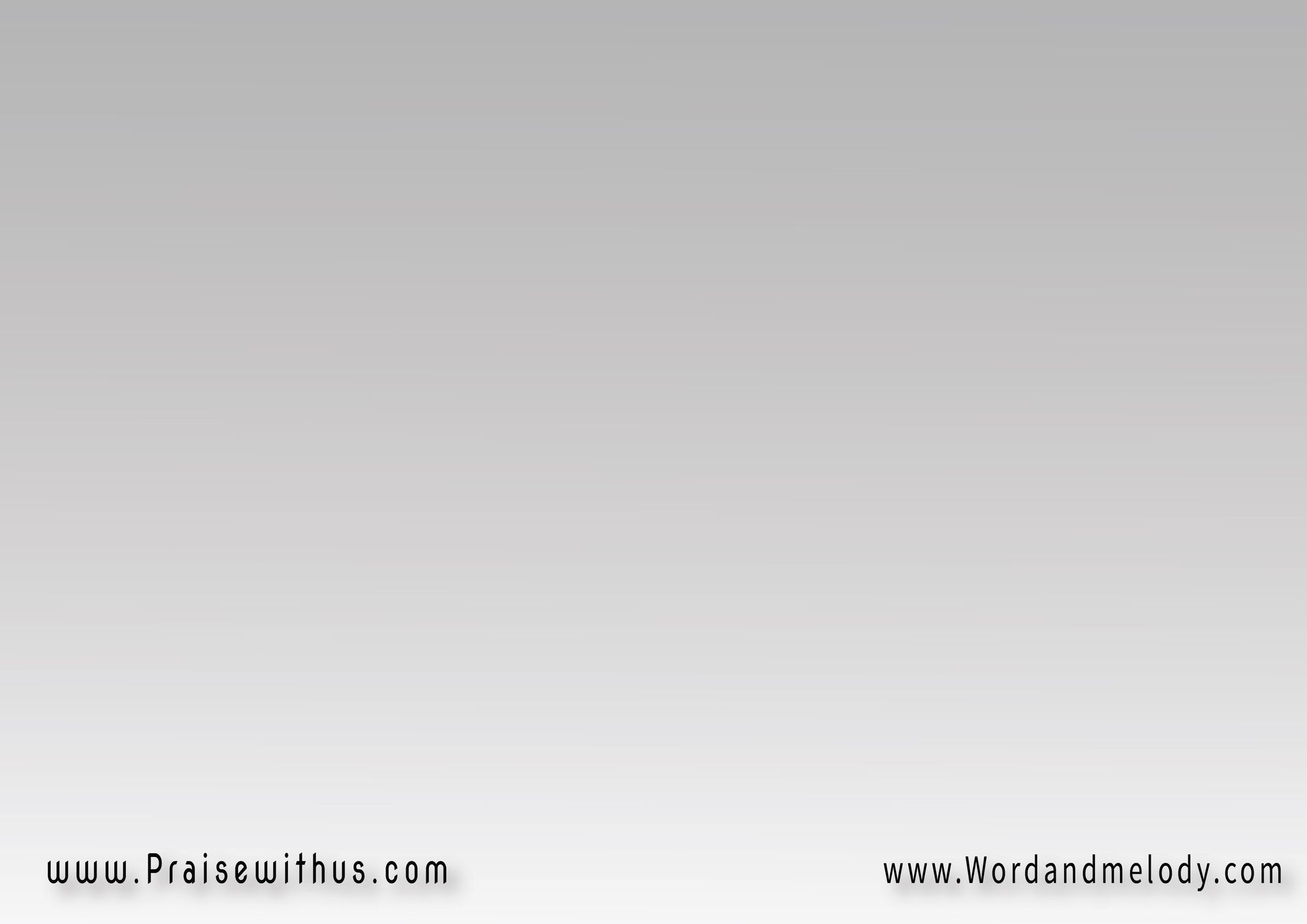 3- 
(بنعلي رايات لمسيحنا 
رافعين اسمه ليل ونهاريظهر حقه وبتسبيحنا 
نكشف نعلن كل ستار)2
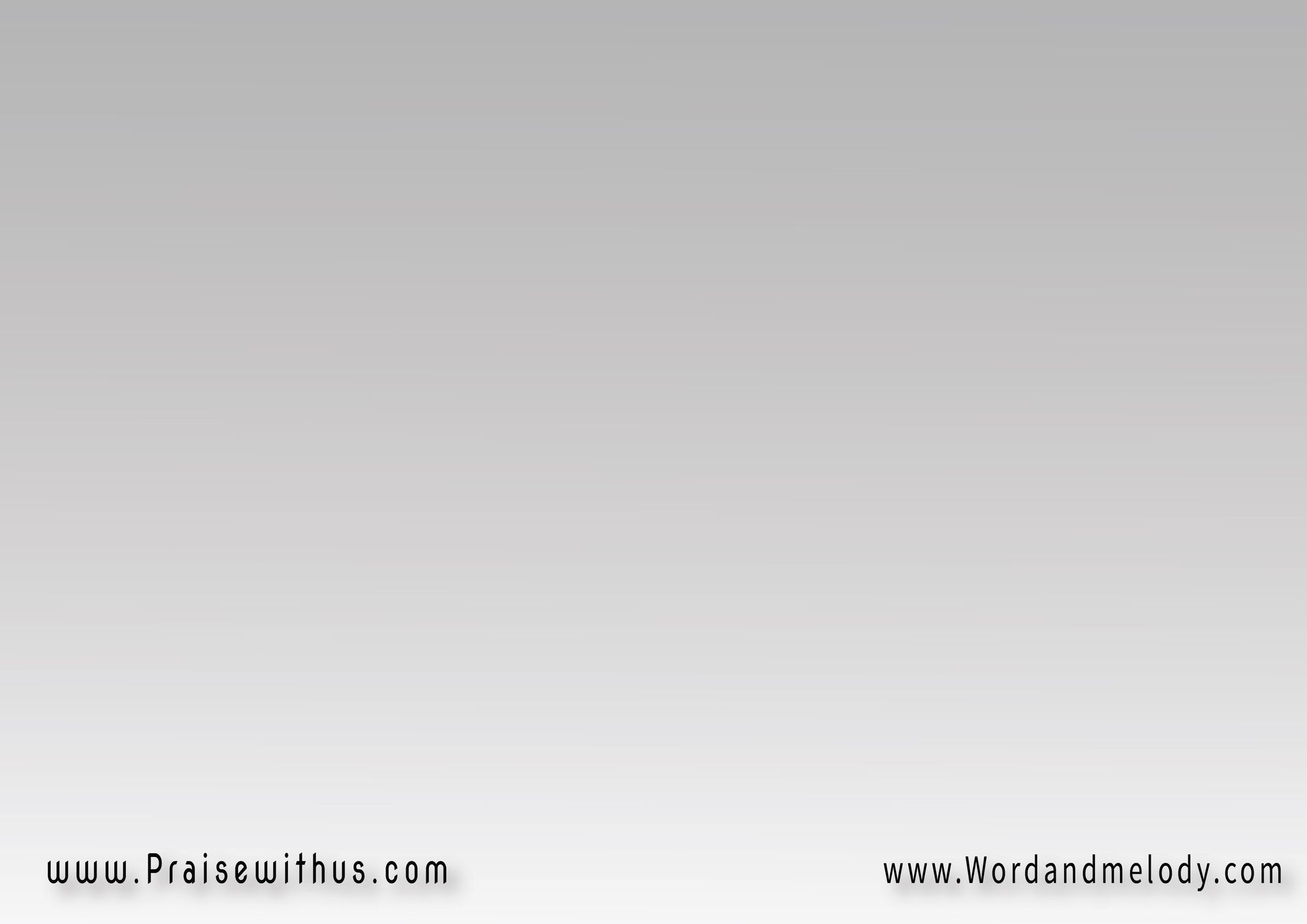 القرار: 
(ضامنين هانعدي بيك 
دانت قائد مشوارناأفراحنا معاك بتزيد
 فرح الرب قوتنا)2
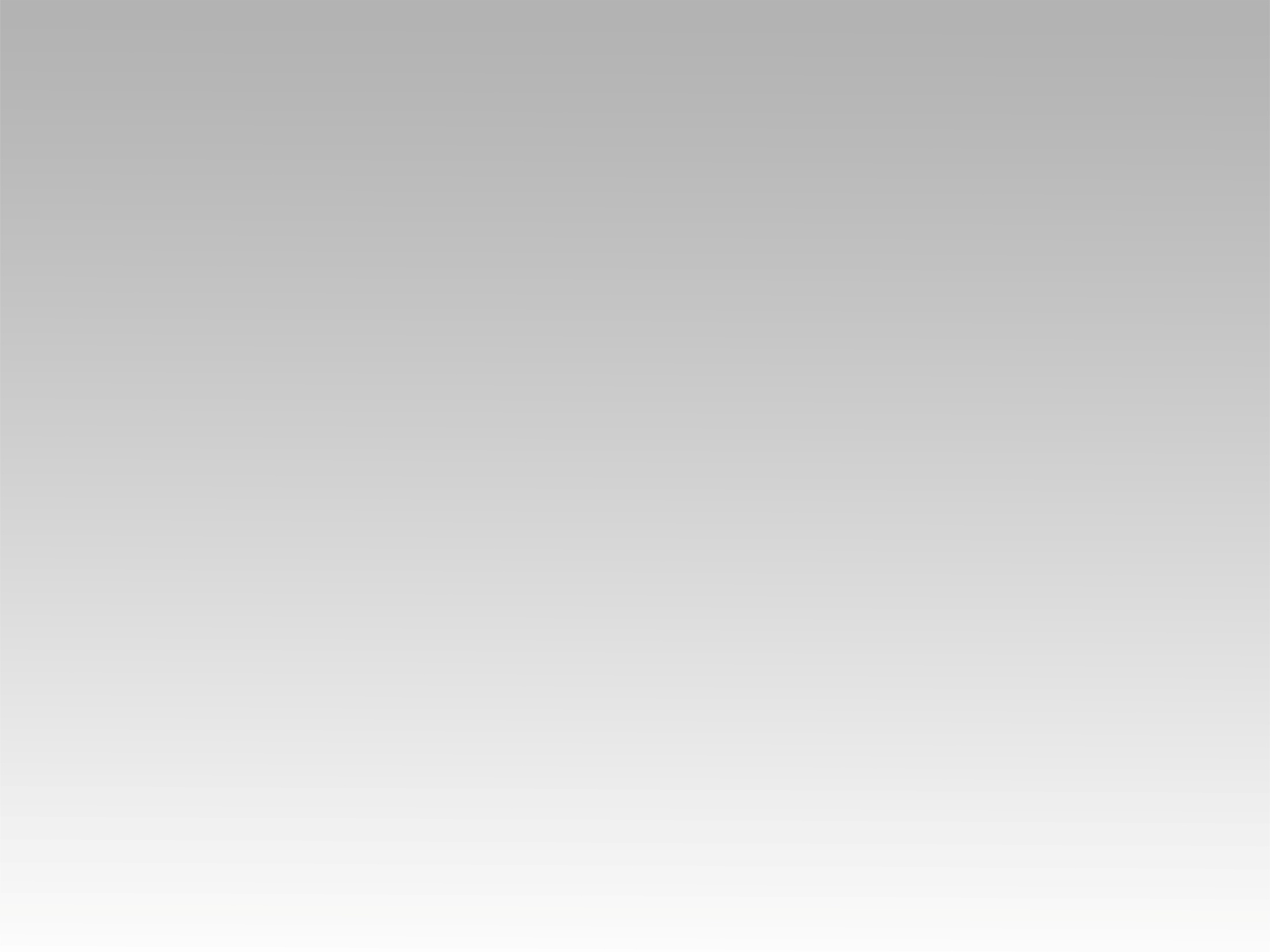 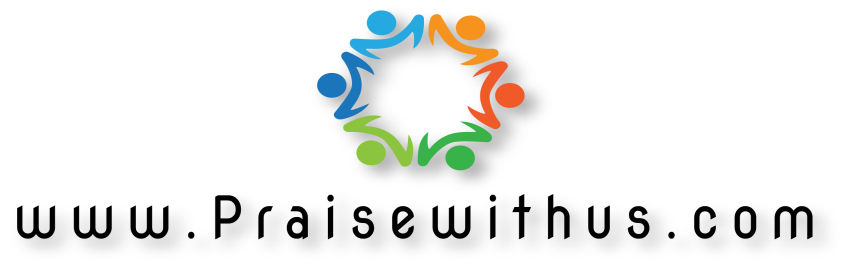